What’s on for today
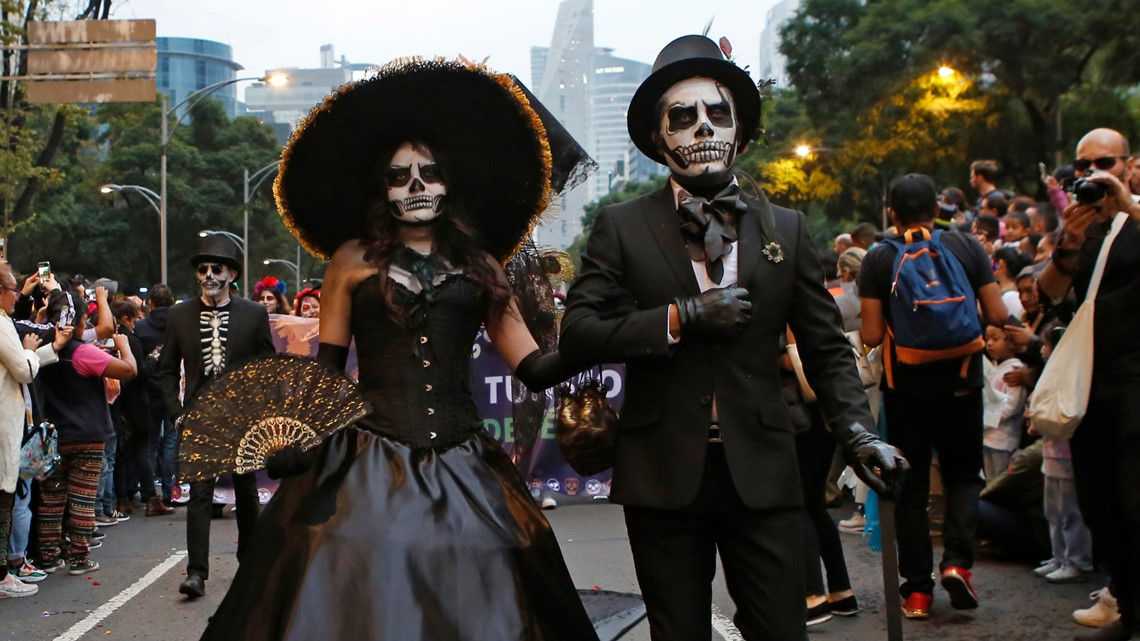 Halloween – Are you dressing up?
What is going on in the world today?
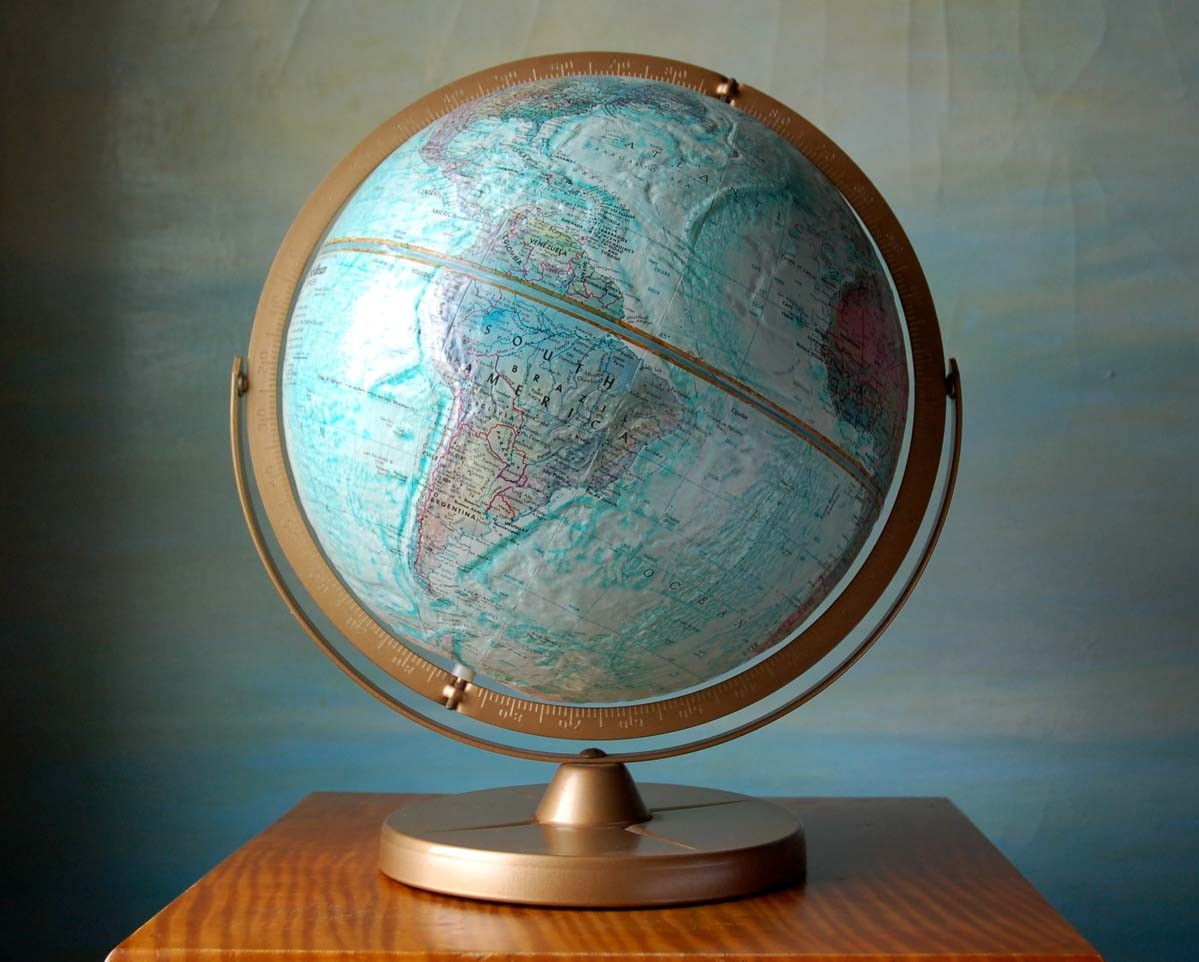 Our world is constantly changing, and as a member of it, you should stay informed.
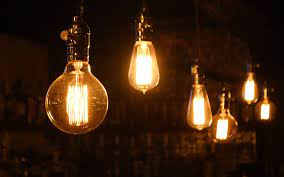 Brainstorm:  What  are  some of  the  big  themes and  ideas  we  look at  in  Social  Studies?
Brainstorm:  What  are  some of  the  big  themes and  ideas  we  look at  in  Social  Studies?
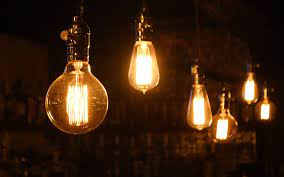 Politics			Culture			Art

Economy			Beliefs 			traditions			Why traditions change

Why society changes		National Identity		

How do events affect life and culture		Leadership 		Why do rebellions happen?

Technology and innovation – what effect do they have? How do they change our world?

Economic systems			Natural disasters		War and conflict
Find  an  article  connected with a theme  in Social  Studies.
There are many, many news  sources linked to the Current Events page on the website!
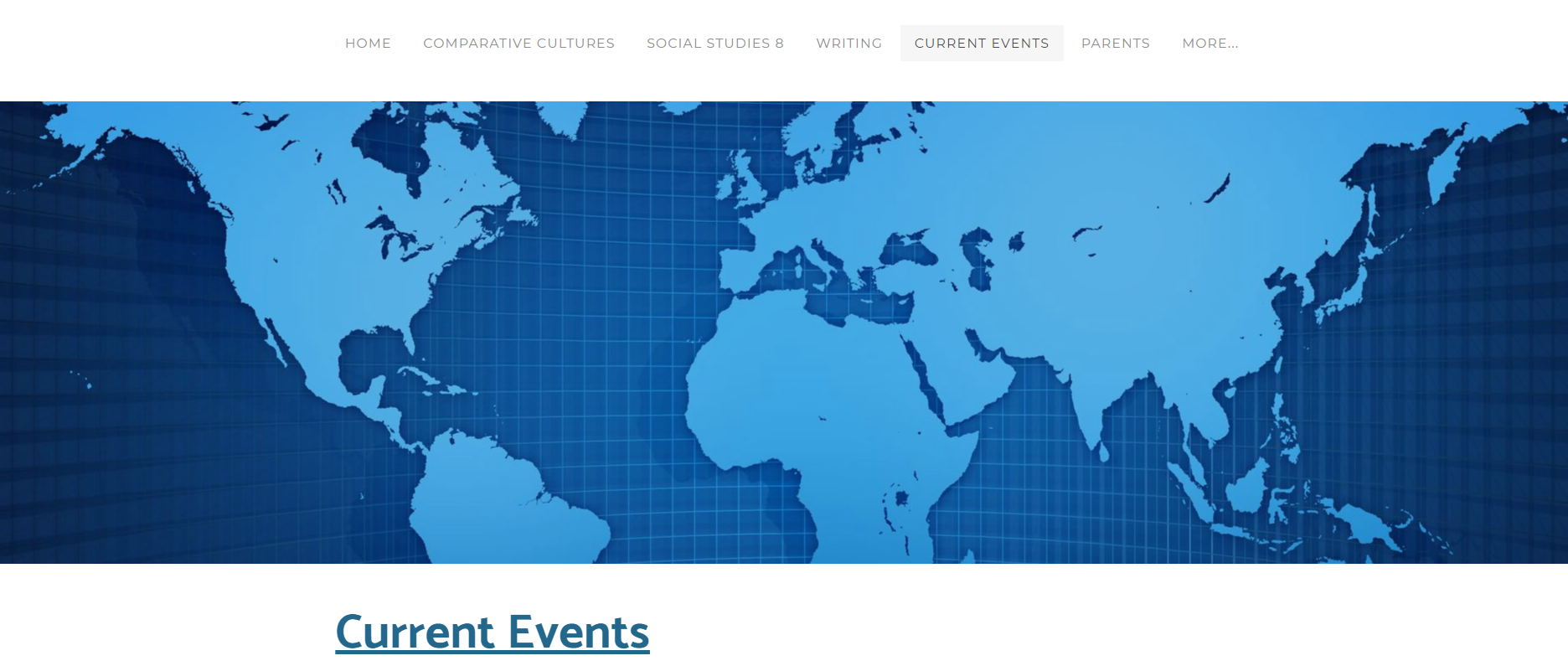 Overview: 
The assignment has a written and an oral component.
Presentation:
a summary of the article to the class
any dilemmas or questions you feel the piece presents
your opinion about it
ask the class two discussion questions


Written(about 1 page typed):
hand in a written summary
how this topic connects with class
your opinion about the topic
***Attach the rubric to your written summary!!!***
Choosing an article that relates to Social Studies:

		Two possibilities:
			 Direct connection – ie. Discovery of an Aztec 												artifact

			Thematic connection - politics, national
 			identity, social change, technology, economy,
			natural disasters, rebellion, war and conflict…
No sports, celebrity gossip, entertainment, etc.
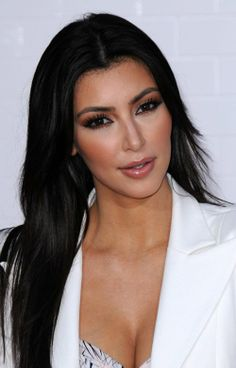 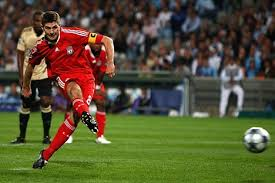 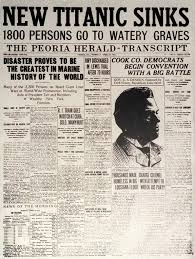 Attach a copy of the article along with your assignment.
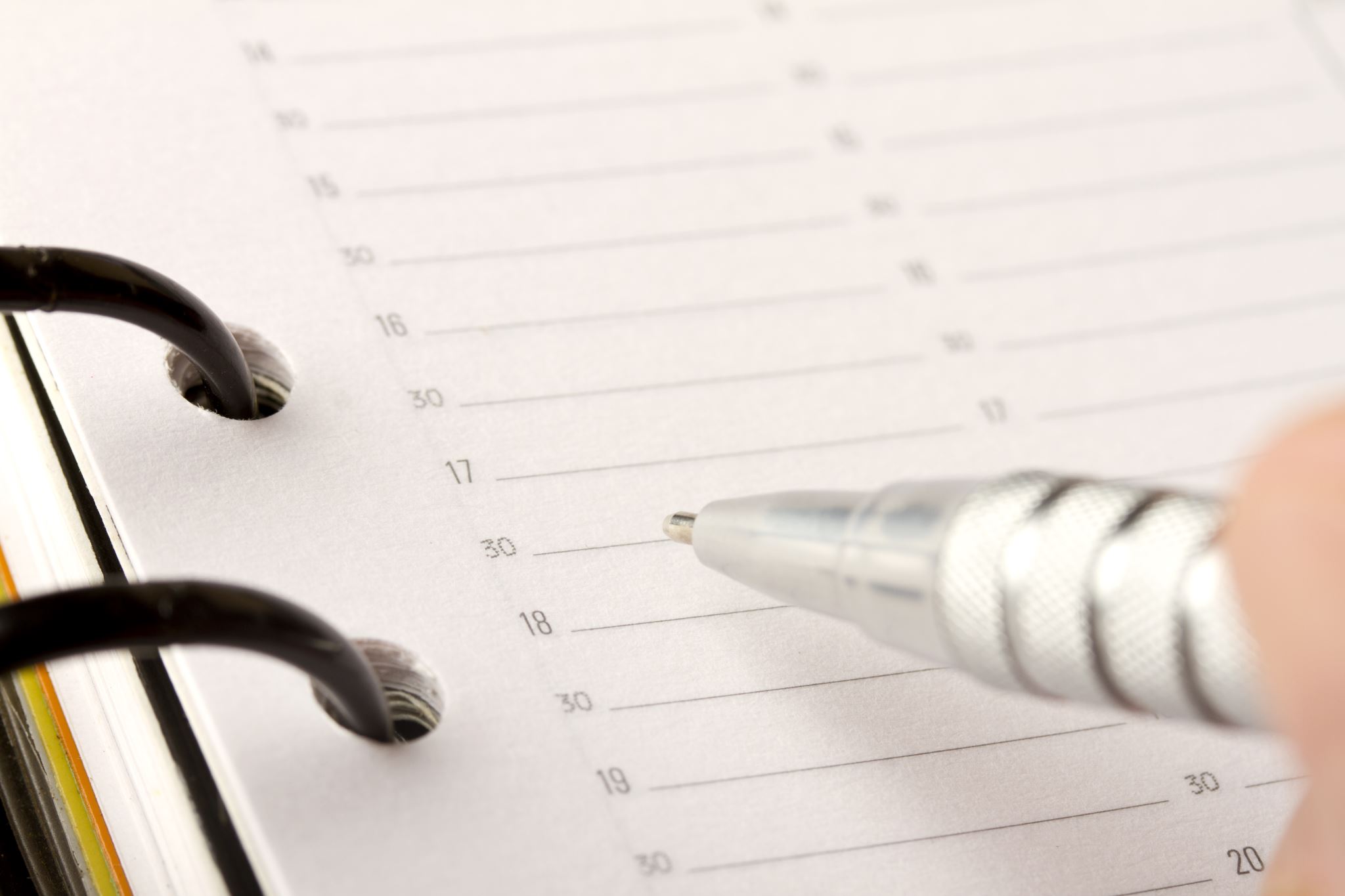 The Written Part
Source Information
Summary of the article
Connection to themes and your thoughts and opinions
Two open ended discussion questions.
The rubric should be attached to the 
written summary.
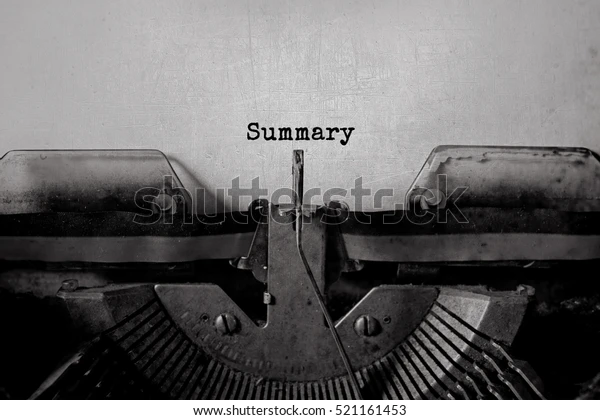 Summary of the article
Identifies most facts from the event that are relevant and important to understanding. 
 
The article is very relevant.
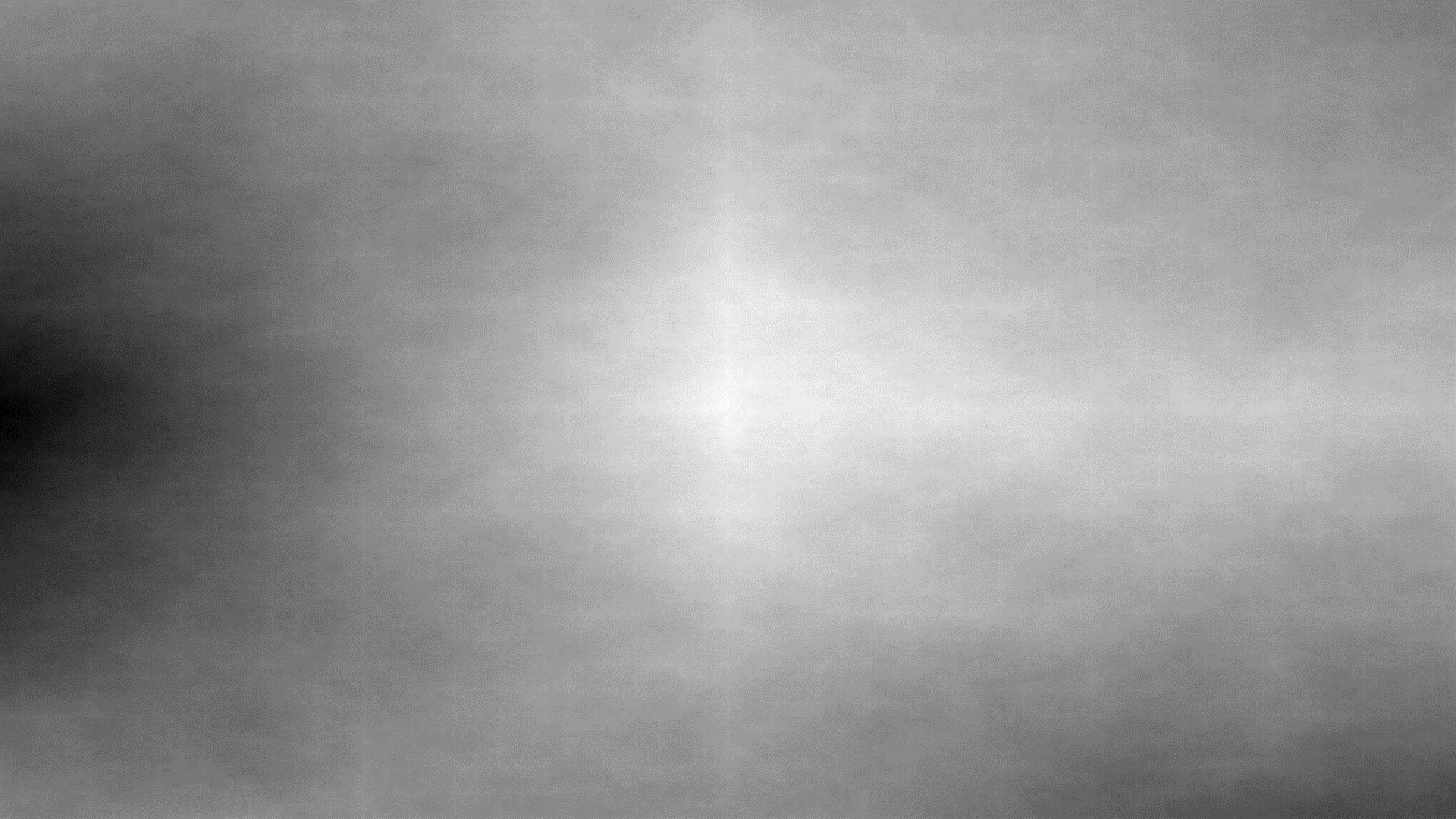 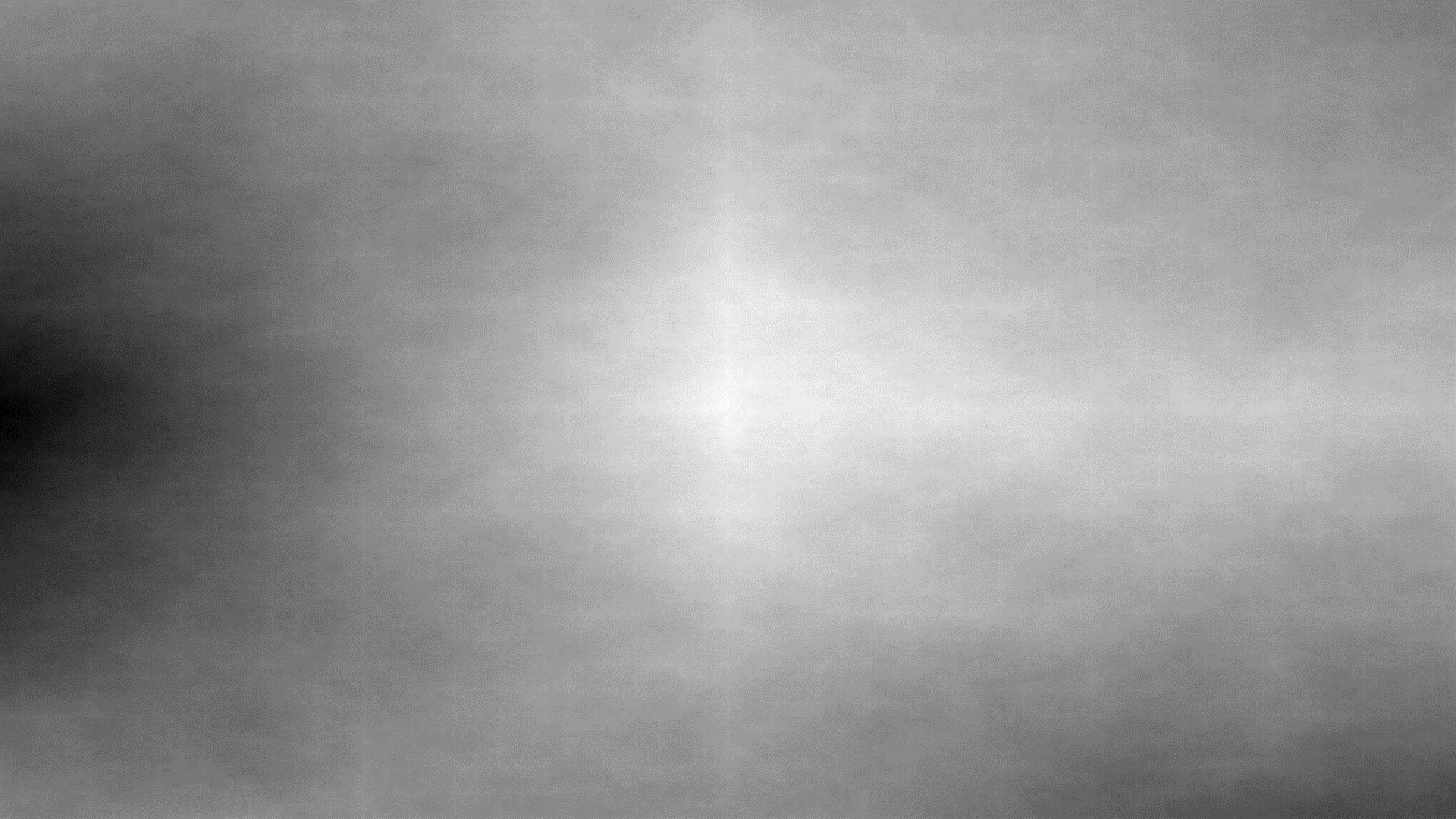 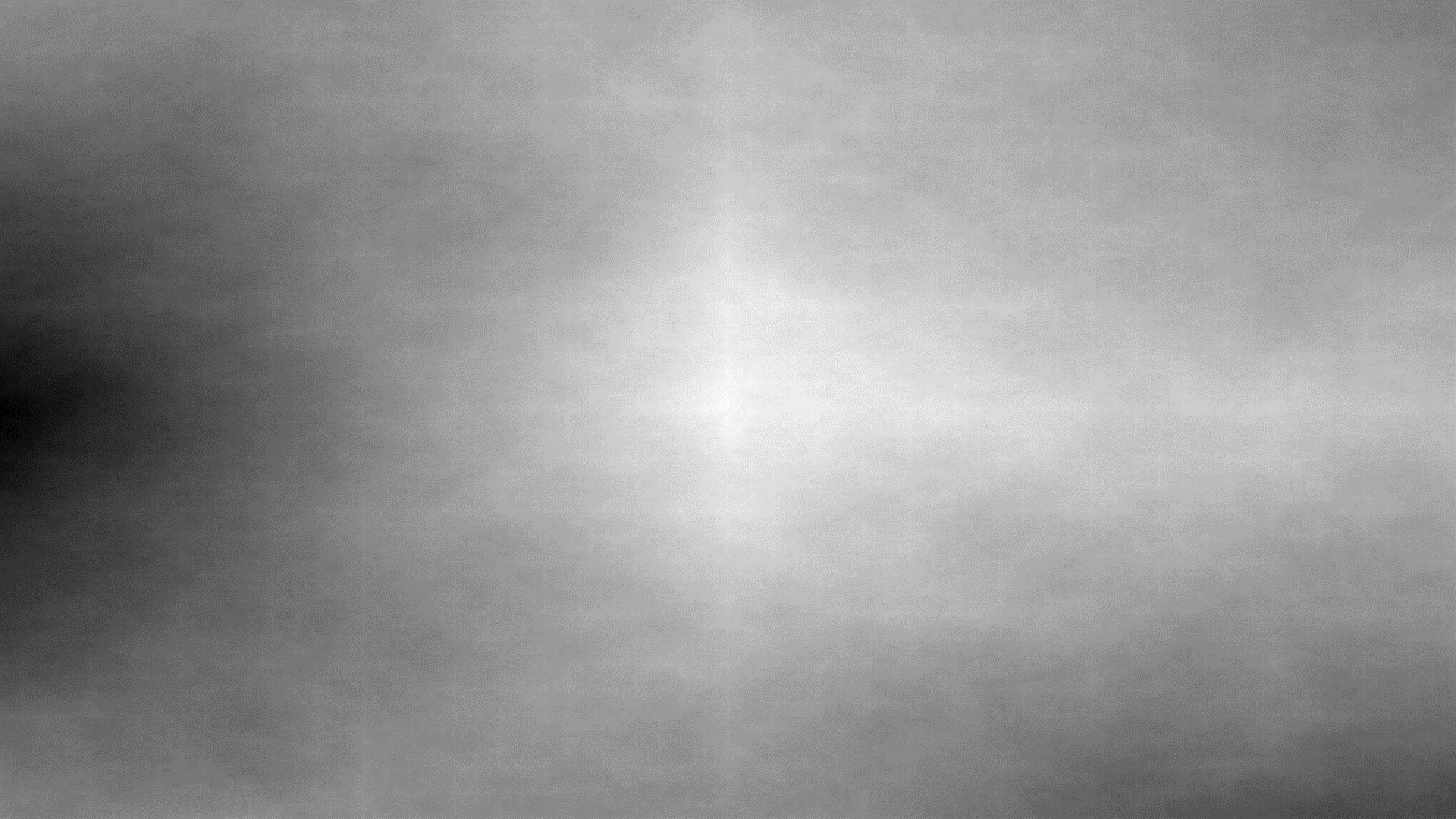 Personal Commentary and Opinion - Significance
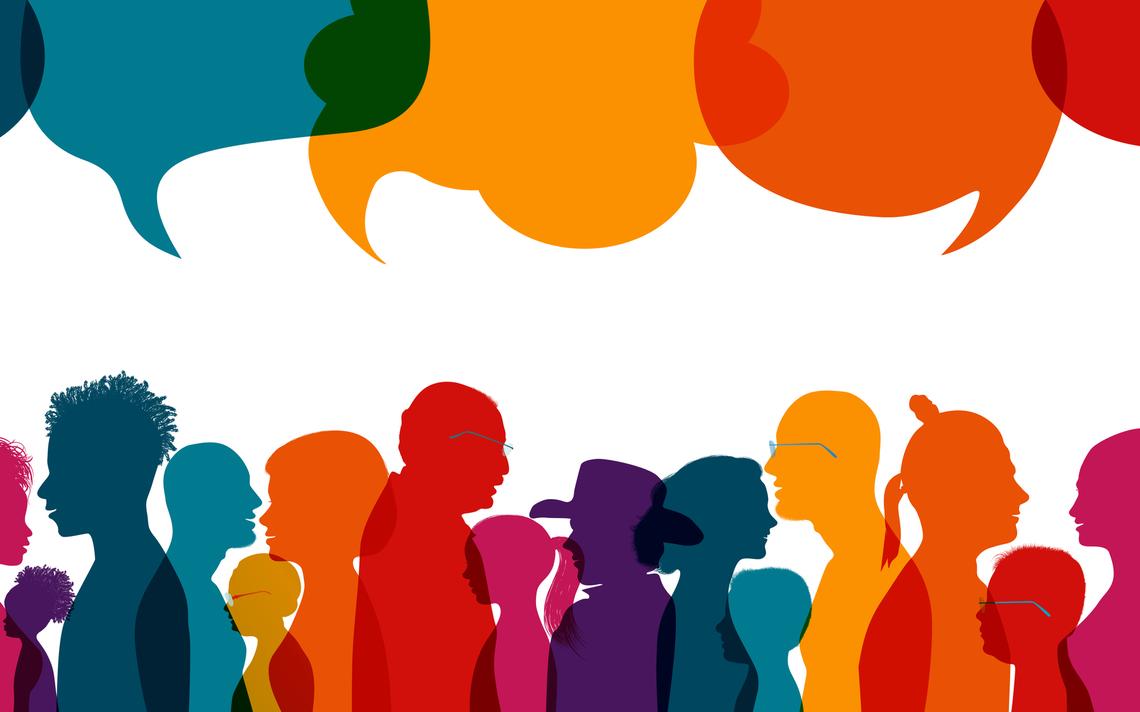 Clearly identifies event’s significance and possibly from a variety of perspectives.

Expresses a clear and supported opinion.

In-depth understanding of the significance of the article / issue.
Two discussion questions based on the article.
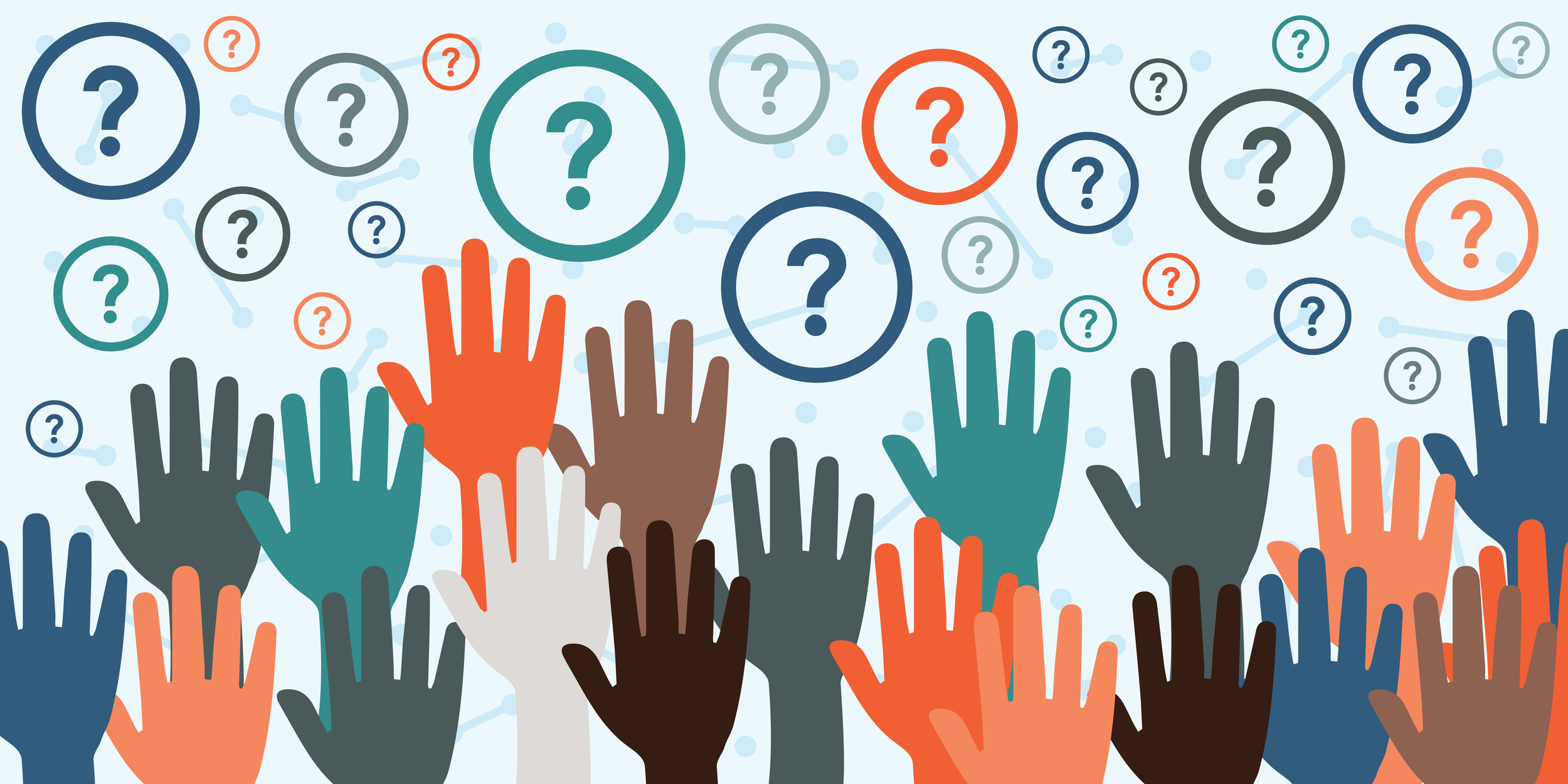 These need to be open ended. 
(Questions that have more than one possible response.)
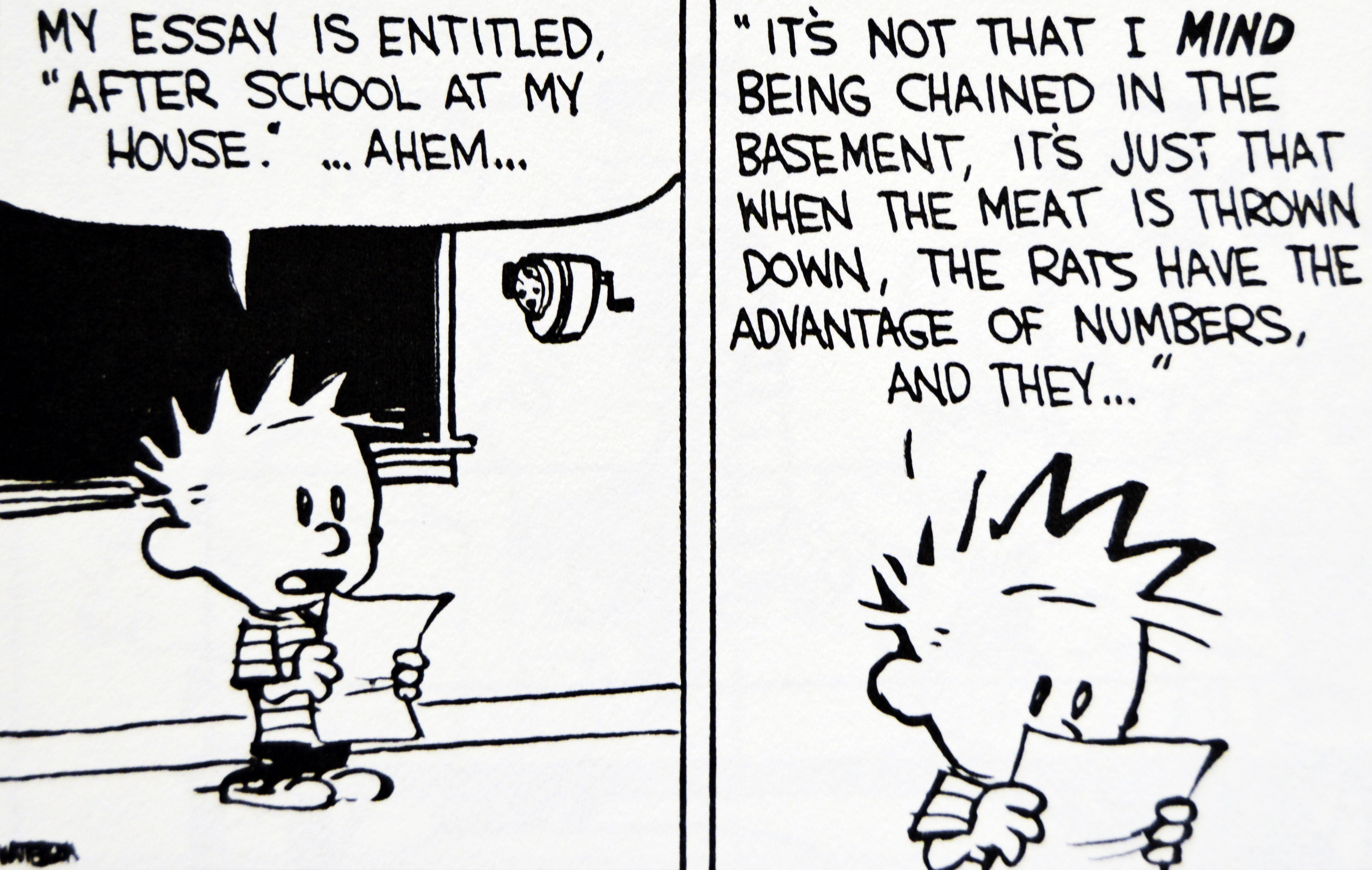 On  your day to present, you will be expected to present and discuss your article in class for  5  minutes.
Oral Presentation
eye contact 

loud, clear voice

posture and presence

stay on topic

try to speak rather than read – use speaker notes (not a script)
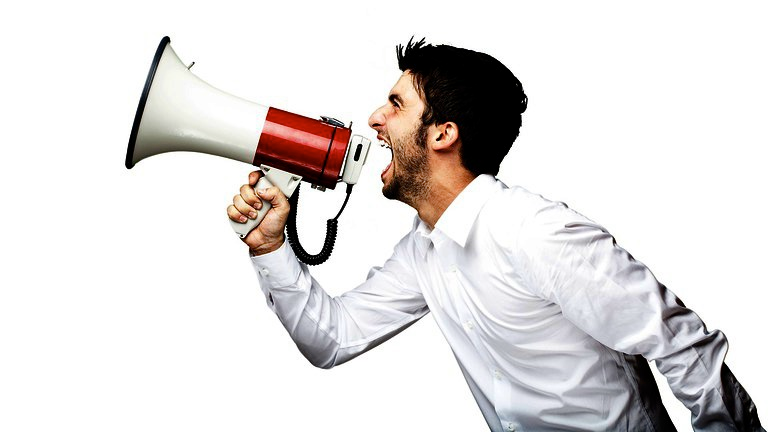 Photos, maps, logos, charts and film clips can help clarify your topic and help  focus the audience.   
		
								        If you are putting images onto a power
                                                     point avoid including notes.  

								
								         Film clips should only be a few minutes 
                                                      long at the most.
You may use film clips or images if you wish.
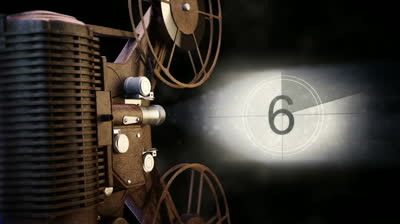